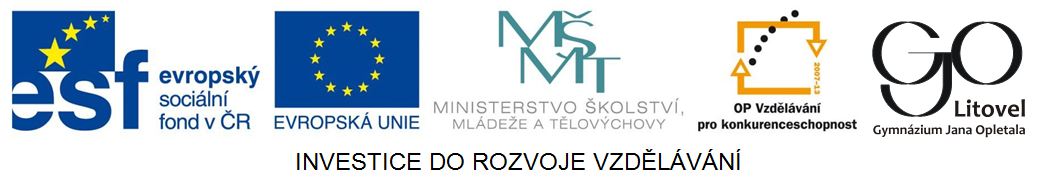 ROVNICE S NEZNÁMOU VE JMENOVATELI
Způsoby řešení
Opakování
U rovnic se zlomky se nejprve zbavíme zlomků a to tak, že obě strany rovnice vynásobíme jmenovatelem zlomku, pokud je v rovnici pouze jeden zlomek. 
Pokud je v rovnici více zlomků odstraníme je tak, že obě strany rovnice násobíme společným jmenovatelem všech zlomků.
Dále rovnici řešíme ekvivalentními úpravami.
Na závěr provedeme zkoušku.
Příklad:
Podobně budeme postupovat také při řešení rovnic se zlomky a s neznámou ve jmenovateli. 
Obě strany rovnice budeme násobit jmenovatelem nebo společným jmenovatelem všech zlomků.
Vzhledem k tomu, že neznámá je ve jmenovateli, před vlastním násobením nejprve určíme podmínky, za kterých můžeme násobení provést – jmenovatel se nesmí rovnat nule.
Dále budeme rovnici řešit obvyklým způsobem.
Příklad:
Příklad:
Řešením, které jsme získali je „zakázaná“ hodnota - viz podmínka!

Závěr: Rovnice nemá řešení!

U řešení vždy kontrolujeme, zda splňuje podmínku!
Příklad rovnice se složitějším zadáním:
Zdroj:Vlastní tvorba autora